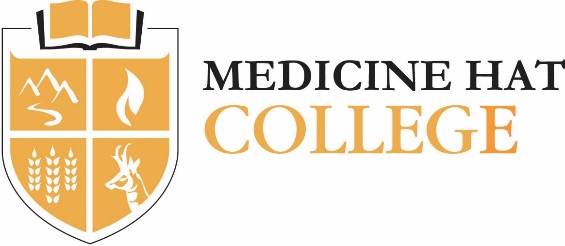 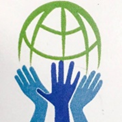 Global Village
Incidence of Post-Traumatic Stress Disorder in the Rural Southern Alberta Immigrant Population with a Focus on Brooks and County of Newell
Presented by Elizabeth Pennefather-O’Brien, PhD.

With contributions from:  Dr. Nicole Burnett (MHC), Dr. Faustin Kadima, Ahmed Kassem (Global Village), Donna Wood (UofC), and Dr. Elizabeth Pennefather-O’Brien (MHC)  
Collaboration among:  Global Village, Dr. Kadima, and Medicine Hat College
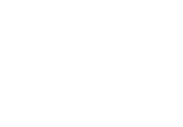 Getting Started – the collaboration
Dr. Kadima arrives at the South Shore Clinic in Brooks
Noted seemingly high number of immigrant individuals potentially with PTSD

Ahmed Kassem from Global Village and Dr. Kadima approached the college for interest in collaborative research

Dr. Nicole Burnett, Donna Wood and Dr. Elizabeth Pennefather-O’Brien from Medicine Hat College Main Campus worked with Dr. Kadima and Ahmed Kassem on a proposal for research
The Study
This research project focused on the incidence of (PTSD) in the rural immigrant population in Brooks and Newell County. The objectives included:
1. Describing the diversity of the immigrant population in rural southern Alberta

2. Assessing the prevalence, and severity, of PTSD among the immigrants/refugees in rural southern Alberta

3. Identifying the types of stressful experiences that may have contributed to the experience of PTSD by those immigrants/refugees
Measures
Demographics
Gender, age, marital status
Language
Immigration Status
Refugee Status
Measures
1. PTSD Checklist (PCL-5)
Measures presence of PTSD symptoms outlined in the DSM-5
20 questions; rated on 4 point Likert scale, increasing in severity
A score of 33+ indicates presence of PTSD symptoms (max score is 60)
Example Questions:
Measures
2. Life Events Checklist (LEC-5)
Given alongside the PCL-5
Assesses frequency of exposure to traumatic events
E.g., natural disaster, assault, accidents, combat, etc.
Example Questions:
Measures
3. Culture Shock Questionnaire
Assess issues frequently experienced when integrating into a new culture
7 questions; rated in severity from 0-2points 
Rating of 7+ indicates presence of culture shock (Max Score 14)
Example Questions:
Procedure
Proposal reviewed and approved by Medicine Hat College’s Research Ethics Board in September 2017

Received internal research grant of $10,000.00 from Medicine Hat College

Recruitment was through posters and word of mouth

Data collected via face-to-face interviews in Brooks community spaces
Translators provided
Counsellors available on site
Results: Demographics
N = 189 (110 males, 59 females); Refugees, n = 113
Data collected from 192 participants
3 cases removed due to missing data

PTSD, n = 120 cases
 average PTSD score M = 44.20, SD = 29.82 

Culture Shock, n = 100
Average score M =  7.04, SD = 3.04
Results: Demographics
25 countries represented
PTSD incidence highest among those from:
Sudan
South Sudan
Somalia
Syria
Kenya
Ethiopia
Nigeria
Results: PTSD
PTSD was present in significantly more men than women
Figure 1: PTSD rates by gender. Presence of PTSD assessed by the PCL-5 Checklist
Results: PTSD
PTSD was present in more Refugees vs. non-Refugees
Figure 2: PTSD rates by Refugee Status. Presence of PTSD assessed by the PCL-5 Checklist
Results: Culture shock
Presence of Culture Shock is greater in those with PTSD
Figure 3:  Total number of cases of Culture Shock by PTSD cases
Results: Culture Shock
The presence of Culture Shock was greater among Refugees
Figure 4: Incidence of Culture shock by Refugee Status
Results: Exposure to Trauma
Figure 5: Incidence of Directly Experiencing, or, Witnessing a Traumatic Event as measured by the LEC-5 Checklist
Results: Exposure to Trauma
PTSD was significantly predicted by experiencing the following traumatic events:
1. Physical assault
2. Being held captive
3. Life threatening injury
4. Combat/war zone
Conclusions
63% of sample collected display PTSD symptoms

60% of sample collected are Refugees

53% of sample collected display symptoms of Culture Shock
37% of the City of Brooks population represents a visible minority
What next?
Newcomers’ Wellness Centre for immigrants

Education both from local and immigrant population
College involvement 

Need to connect with people and cultures to destigmatize accessing mental health wellness 
Newcomer Health Facilitator
Acknowledgements
SPEC
Adult Learning Centre
South Shore Medical Clinic
Translators, drivers, participants
Local Advisory Council
Dr. Melanie Reed-Zuchowski – counsellor
Dr. Bob Johnston